200 mA Magnetized Beam for MEIC Electron Cooler
MEIC Collaboration Meeting
Spring 2015
Riad Suleiman and Matt Poelker
March 30, 2015
Outline
MEIC Magnetized Electron Beam Cooling Requirements
Source Pros and Cons
Gun Options:
CW RF guns, warm and cold
Thermionic gun
Photogun
Magnetized Beam
Summary
Slide 2
Bunched Magnetized Electron Gun Requirements
Slide 3
Source Pros and Cons
Warm CW RF gun:  thermionic emitter or photocathode, the promise of high bunch charge, but long low-energy tail, managing heat load for CW operation  (AES and LANL examples)

CW SRF gun:  huge potential, but also huge technical challenges including applied mag field (Rossendorf and BNL)

RF-pulsed grid thermionic gun: simple, long lifetime, but also long pulse and worst emittance (TRIUMF and BINP’s NovoFEL)

DC high voltage photogun: good emittance, delicate photocathodes, high bunch charge demands high bias voltage (JLab and Cornell)
Slide 4
Source Dependencies
Thermal Emittance: Intrinsic property of a cathode. Depends on work function, surface roughness, laser wavelength, temperature.

Achievable Current: QE, laser wavelength, laser power, laser damage, heating, emitter size, temperature.

Bunch Charge: laser peak power, repetition rate, active cathode area, bunch length. 

Cathode Lifetime: ion back bombardment, dark current, contamination by residual gas, evaporation, beam loss, halo beam.
What will applied magnetic field do?
Slide 5
Warm CW RF gun options
Example 1: Advanced Energy Systems (AES), Inc., NCRF gun (A. Todd, ERL11):
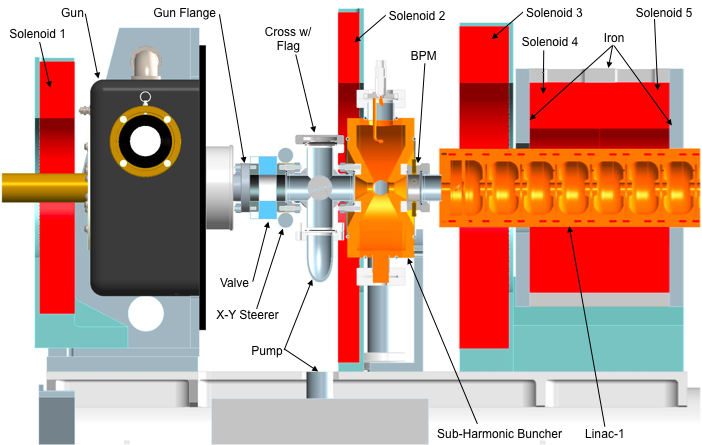 Pulsed gun – Could it be used as CW?
Slide 6
Example 2: LANL/AES 2.5-cell Photocathode NCRF gun:
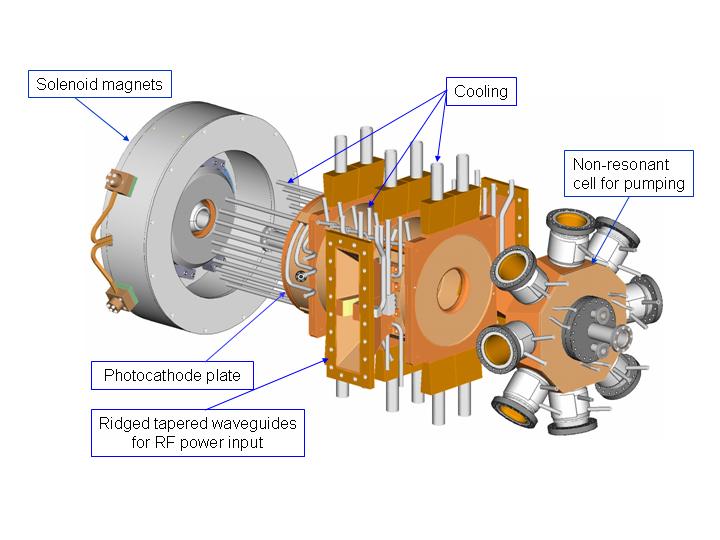 D.C. Nguyen et al., NIM A 528, 71 (2004)
Slide 7
CW SRF Gun Options
Example 1: Rossendorf (BESSY-DESY-FZD):A. Burrill, EIC14
2015 focus
Slide 8
Example 2: BNL SRF guns program (S. Belomestnykh, EIC14):

Two SRF photoemission guns are under active development:
704 MHz ½-cell elliptical gun to deliver high bunch charge and high average current beams for R&D ERL
112 MHz QWR gun is designed to produce high bunch charges, but low average beam currents for Coherent electron Cooling (CeC) Proof-of-Principle experiment

Preparing for first beam test

Two other SRF guns under development:
1.3 GHz SRF plug gun for GaAs photocathodes
 84.5 MHz SRF gun for eRHIC CeC injector
Slide 9
Thermionic Gun Options
Example 1: TRIUMF e-Linac for photo-fission of actinide target materials to produce exotic isotopes:



BaO: 6 mm diameter, 775˚C
Grid at 650 MHz
Gun HV: 300 kV 
Average current: 25 mA
Bunch charge: 38 pC




Normalized emittance: 30 microns. Emittance is dominated by electric field distortion caused by grid.
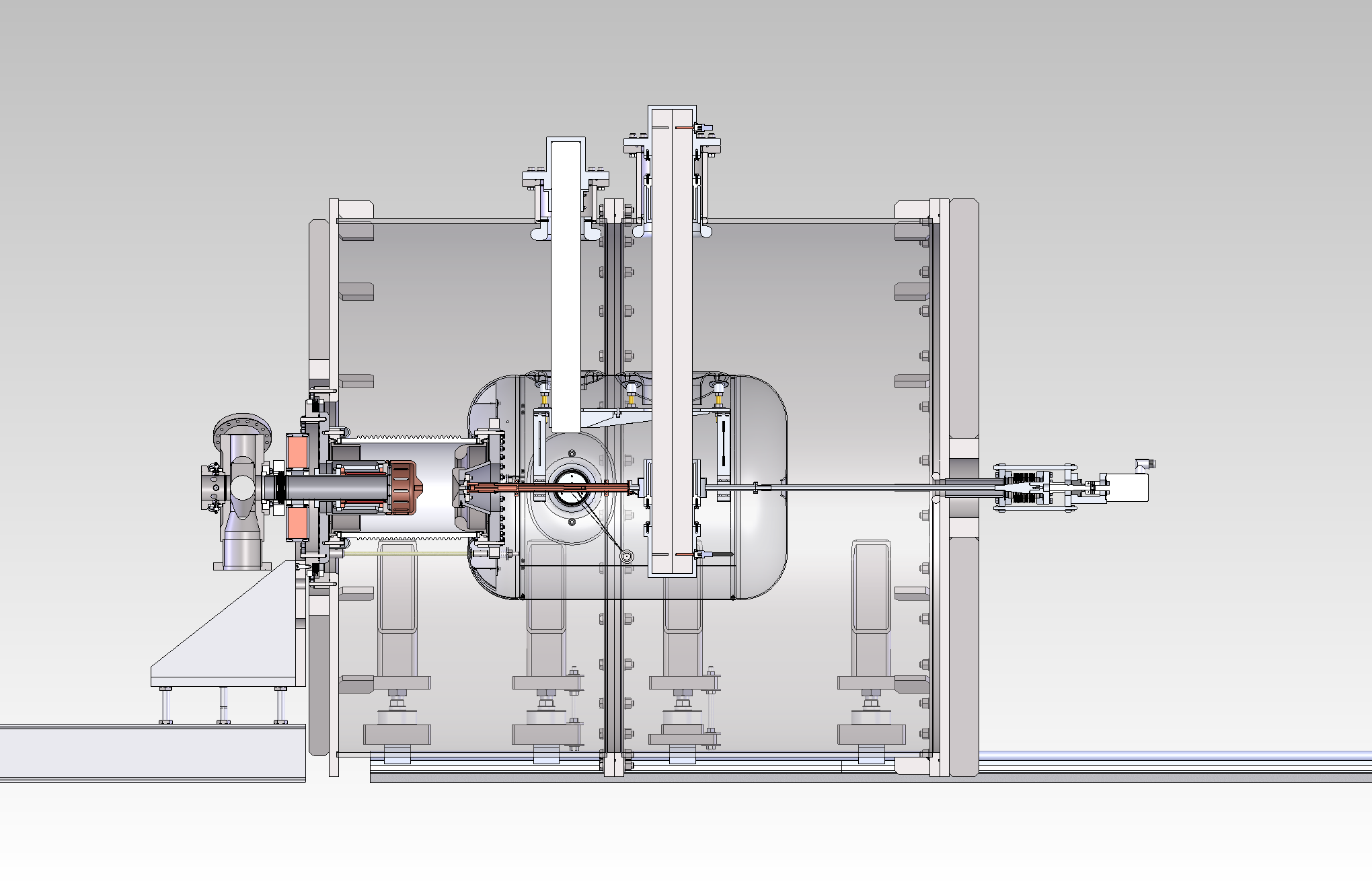 support
ceramic waveguide
high voltage shroud
rf tuner
Slide 10
Example 2: Thermionic Gun and 1.5 MeV Injector of BINP’s NovoFEL. B.A. Knyazev et al., Meas. Sci. Tech. 21, 054017 (2010):
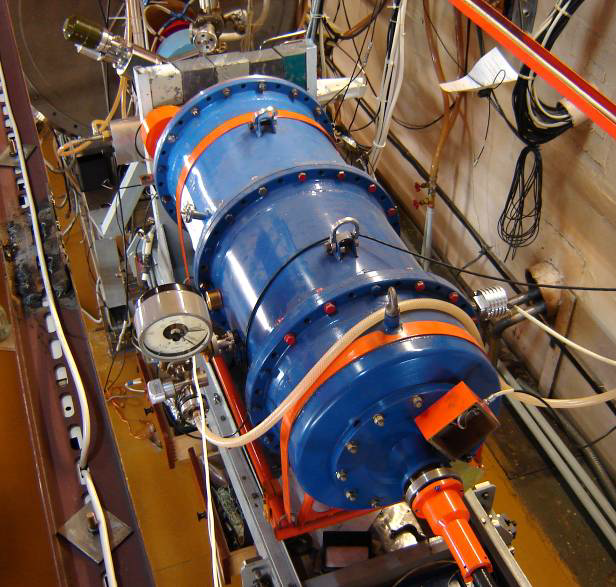 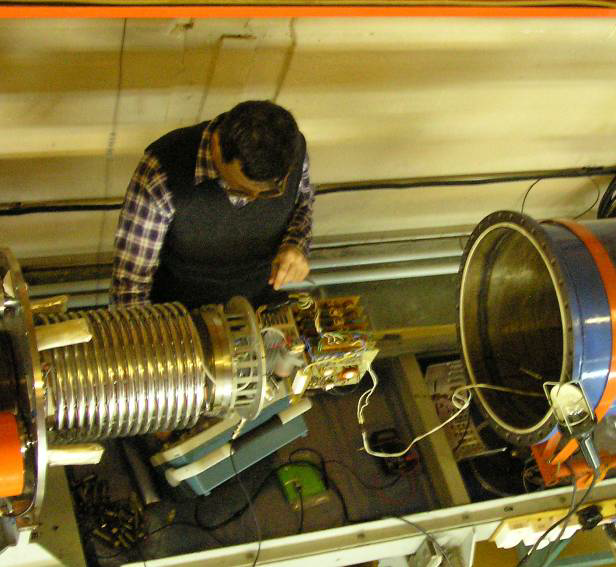 Slide 11
Photogun Options
Example 1: JLab 200 kV Inverted dc Gun with K2CsSb photocathode:
Average beam current: 10 mA
Laser: 532 nm, dc
Lifetime: very long (weeks)
Thermal emittance: 0.7 microns/mm(rms)
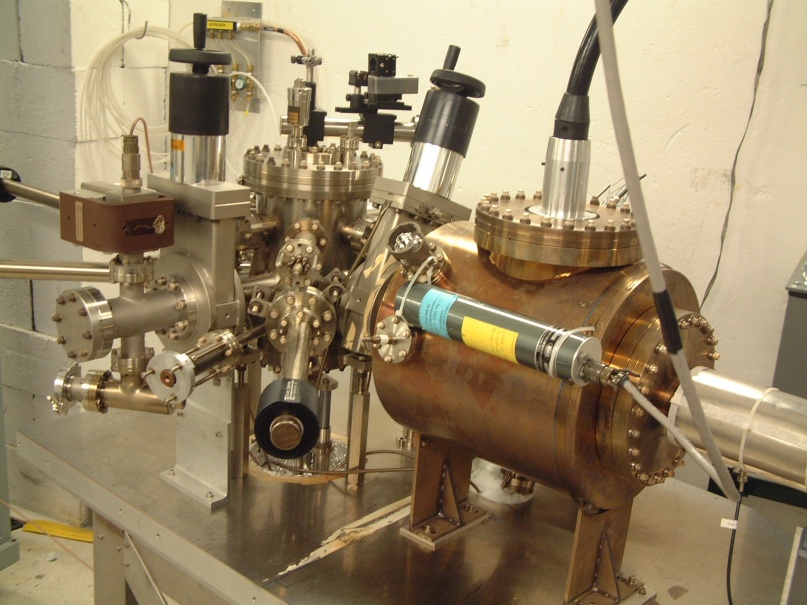 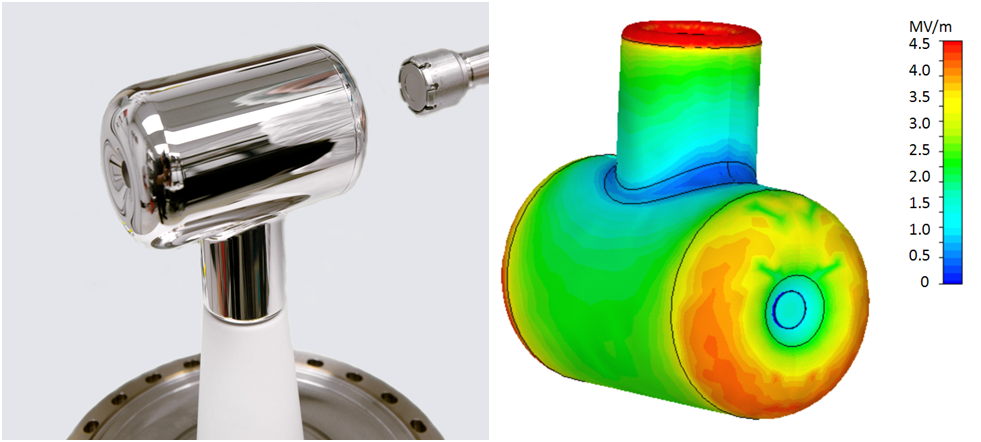 Slide 12
Mammei et al., Phys. Rev. ST AB 16, 033401 (2013)
Example 2: JLab 350/500 kV Inverted dc Gun:
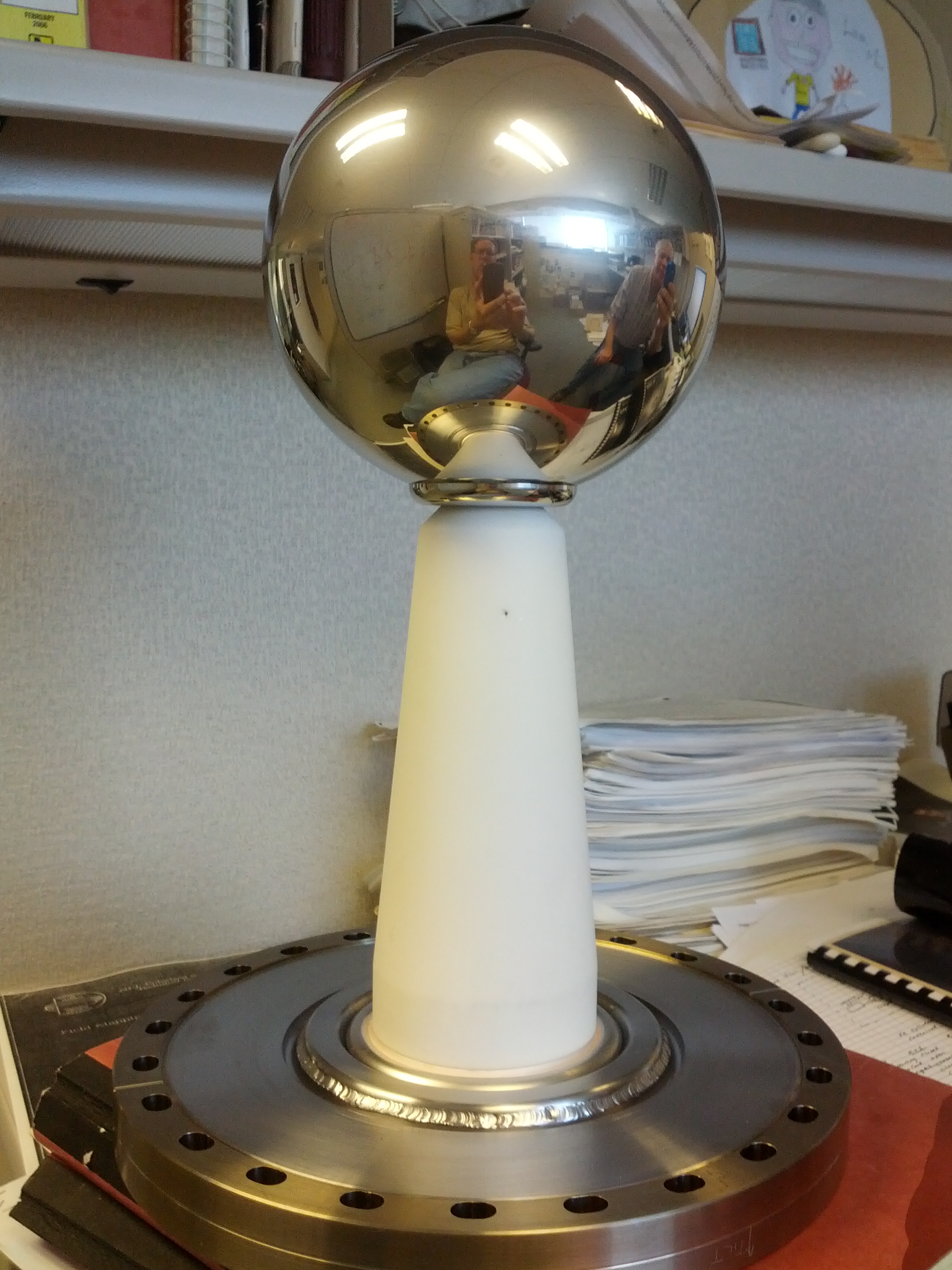 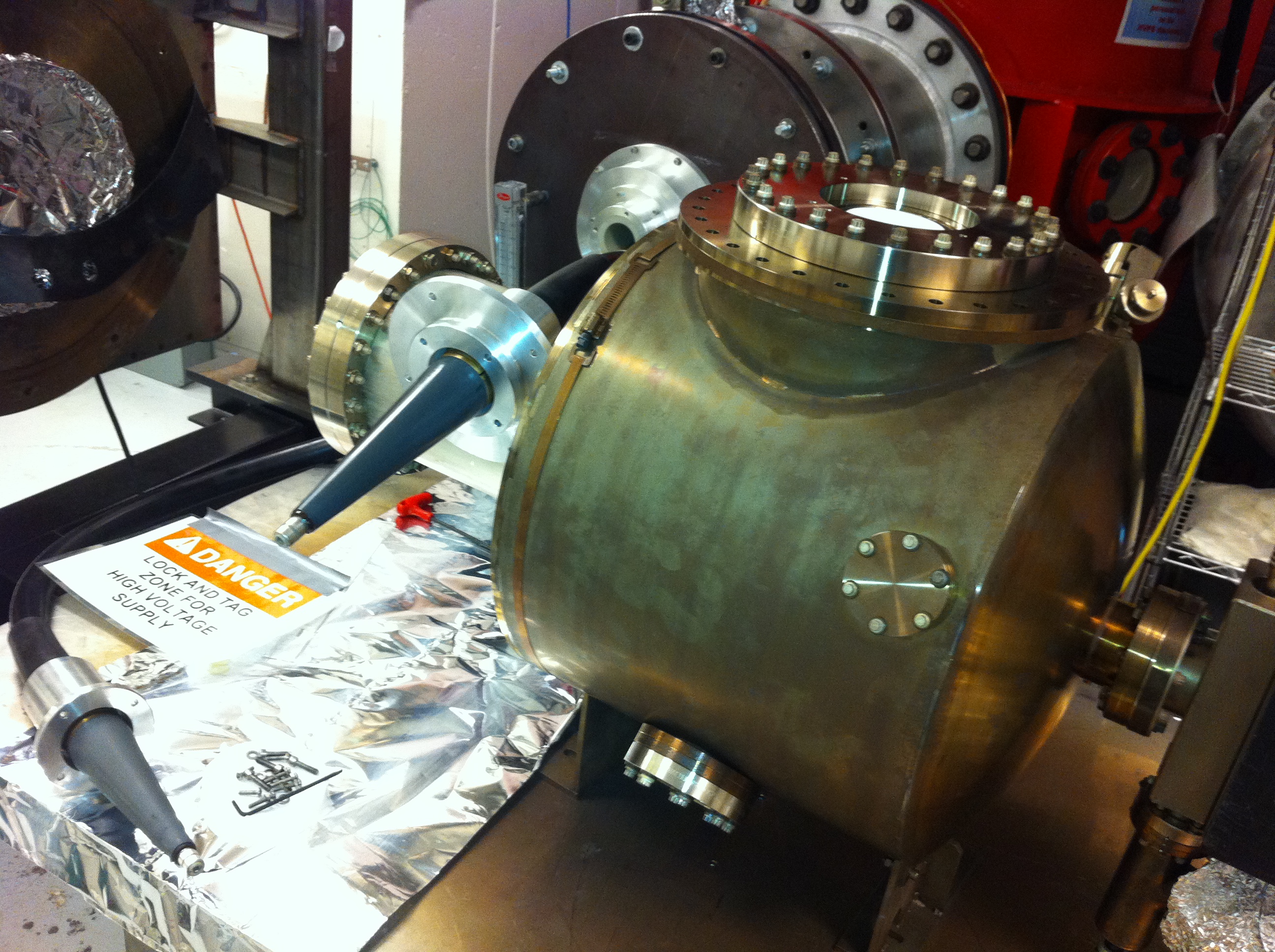 Achieved 350 kV with no FE, next:
Keep pushing to reach 500 kV
Run beam with K2CsSb photocathode
Slide 13
Example 3: Cornell dc Gun with K2CsSb photocathode:
Dunham et al., Appl. Phys. Lett. 102, 034105 (2013)

Gun HV: currently operating at 350 kV (designed 500-600 kV) 
Average beam current: 65 mA for 9 hours (lifetime 2.6 days)
Bunch charge: 50 pC
Bunch length: 10 ps, 1.3 GHz
Normalized emittance: <0.5 microns
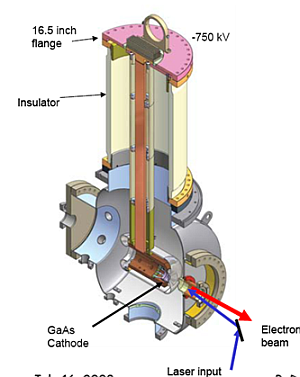 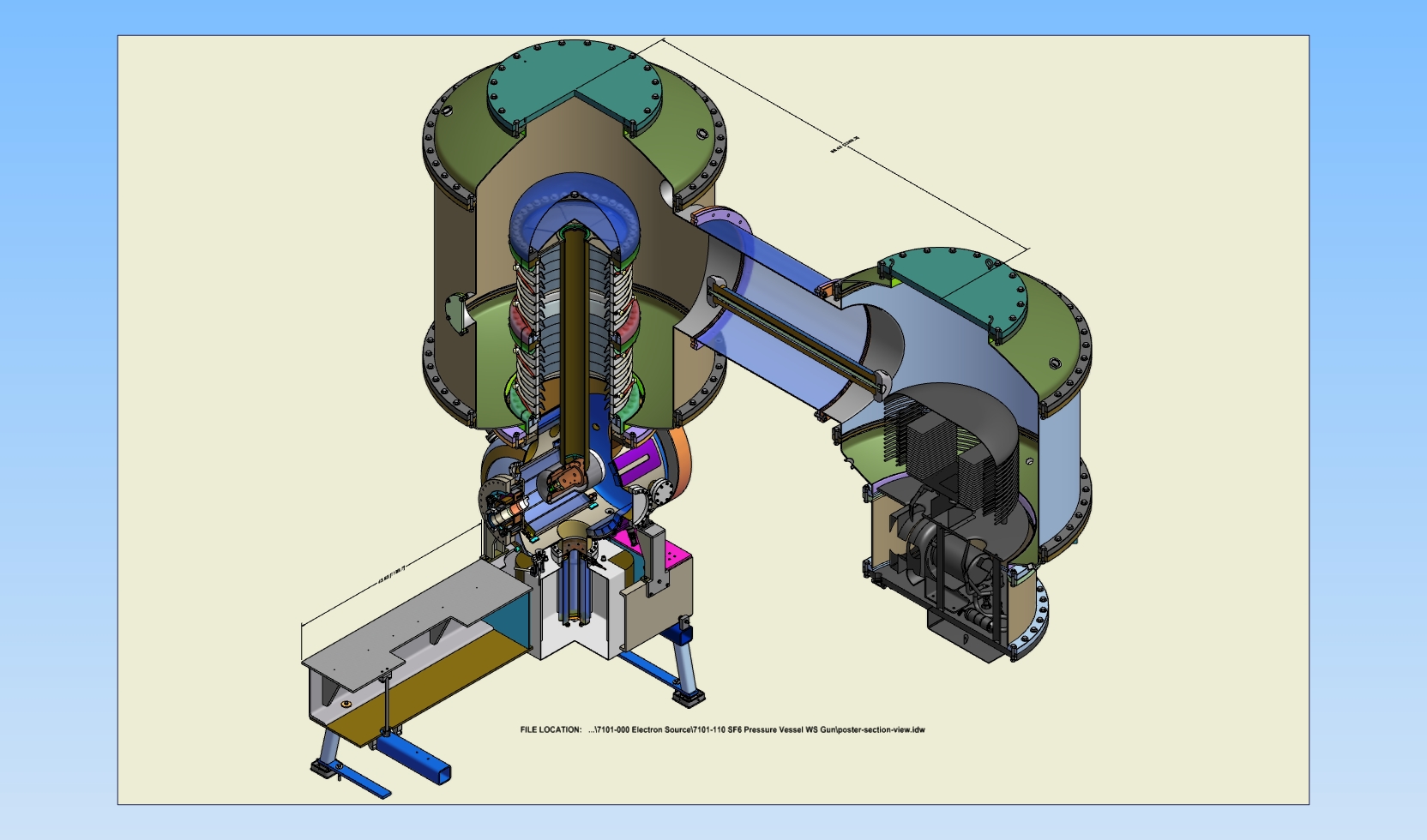 Slide 14
Magnetized Beam and Emittance Compensation
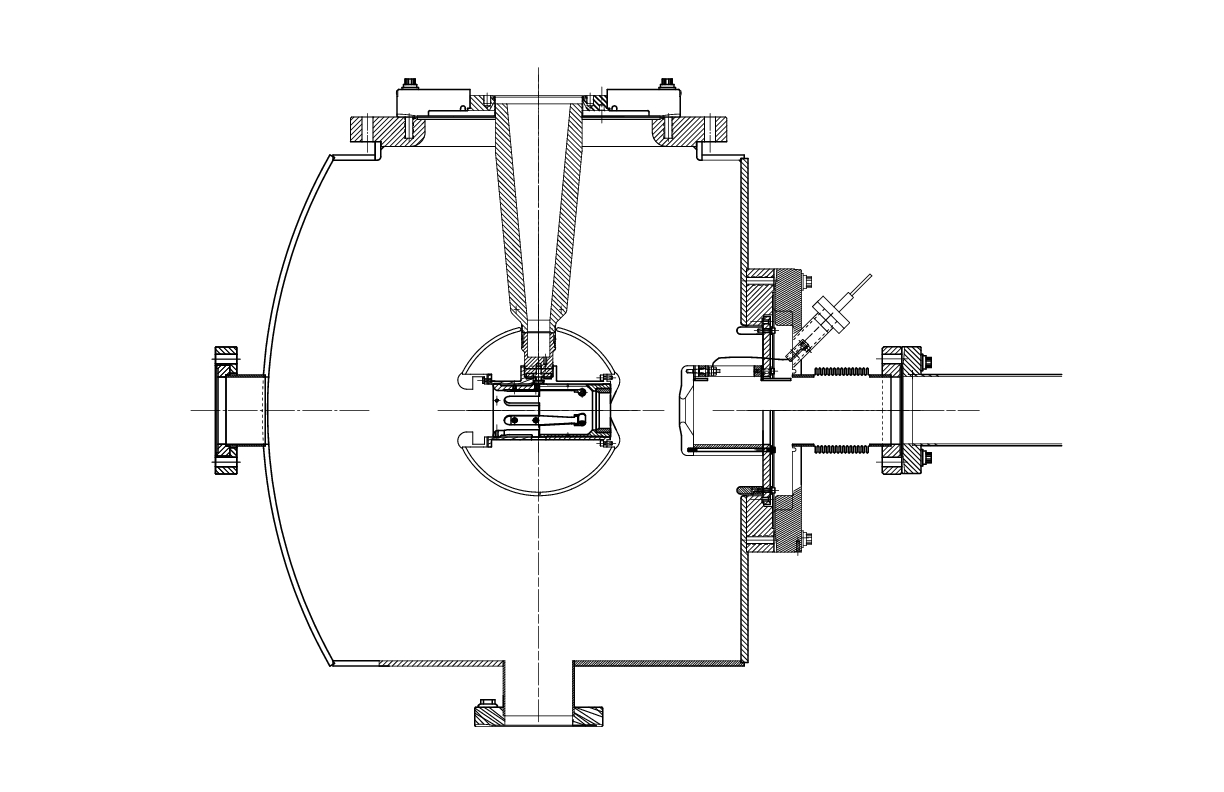 Solenoid (Bz~2kG)
(magnetized beam)
Magnetized Cathode:
To produce magnetized (angular-momentum-dominated) electron beam to ensure zero angular momentum inside cooling-solenoid section)


Injector Solenoids: 
To compensate space-charge emittance growth

Will be easier to implement with compact gun (inverted photogun or thermionic gun)
Solenoids (Bz~2kG)
(space-charge emittance growth compensation)
Slide 15
Summary
Thermionic gun would be our first choice (less maintenance but may need complicated injector): 

TRIUMF/BINP Gun with Inverted Ceramic

For better emittance, a dc HV photogun is good option:

JLab 350/500 kV Inverted Gun and JLab multi-alkai photocathode (Na2KSb or K2CsSb)

If one gun cannot provide 200 mA, then use two or three guns and combine beams using RF combiner or dipole magnet
Slide 16
LDRD: 200 mA Magnetized Beam
Use JLab 350/500 kV Inverted Gun and K2CsSb photocathode
Design and build Cathode Solenoid

Generate magnetized beam

Measure beam magnetization: 
Measure beam emittance vs. beam size
Measure directly using slit and screen
Measure after round to flat transformation

Study transportation of magnetized beam and round to flat beam transformation

Measure magnetized photocathode lifetime at high currents 

Repeat with 100 kV thermionic gun loaned to TRIUMF
Slide 17
Backup Slides
Slide 18
MEIC Polarized Electron Source
MEIC Polarized Source
Bunch Charge
26 pC – 6.6 pC
220 bunches
at 68.05 MHz
(14.69 ns)
Helicity Reversal
72.07 µs
700 ms – 12 ms
…
…
…
…
3.233 µs
Damping Time
3 GeV – 12 GeV
Pockels cell switching time at CEBAF today ~70 us. Planned for Moller Exp. ~10 us
Bunch charge 72 x larger than typical CEBAF, 20 x greater than G0 – Expect to use a gun operating at higher voltage
68.05 MHz pulse repetition rate not be a problem for gun, maybe for LINACs
We are not considering simultaneous beam delivery to fixed target halls, using typical CEBAF beam
Message: MEIC polarized source requirements do not pose significant challenges
Slide 20
Source Parameter Comparison
Proposed
* Unpolarized: Bulk GaAs (Cs,F), K2CsSb, Na2KSb, … 
   Polarized: GaAs/GaAsP (Cs,F).
Slide 21
[Speaker Notes: Why multi-alkali (bulk material, Eg = 1.5 eV) photocathodes are not sensitive to ion bombardment?
No NEA activation layer.

eRHIC: electron Relativistic Heavy Ion Collider
LHeC: Large Hadron electron Collider
CLIC: Compact Linear Collider
ILC: International Linear Collider

---

Why Laser Spot Size? to reduce space-charge emittance growth and suppress surface charge limit.


---

eRHIC: 20 photocathodes, 2.5 mA from each


---

How to fill the numbers:

Microbunch rep rate = 1.0/Time between microbunches

Number of microbunches = Width of macropulse / Time between microbunches

For CW machines: Duty Factor = 100% (for CW machines)
For pulsed machines: Duty Factor =  Width of macropulse * Macropulse repetition rate

Charge per microbunch = Number electrons/microbunch * Electron Charge(1.6e-19 C) 

Peak current of microbunch = Charge per microbunch / Width of microbunch

Peak current density = Peak current of microbunch / ( (Laser Spot Size/2)**2 * Pi) 

Average Current =  Charge per microbunch * Microbunch rep rate * Duty Factor]
Addressing MEIC Bunch Charge
20 to 72 times larger than CEBAF
Larger Laser Size (reduces space-charge emittance growth and suppresses surface charge limit)

Higher Gun Voltage:

Reduce space-charge emittance growth, maintain small transverse beam profile and short bunch-length; clean beam transport
Compact, less-complicated injector

To accelerate large bunch charge in CEBAF: use RF feedforward system for C100 cryomodules
Slide 22
JLab 500 kV Inverted Gun
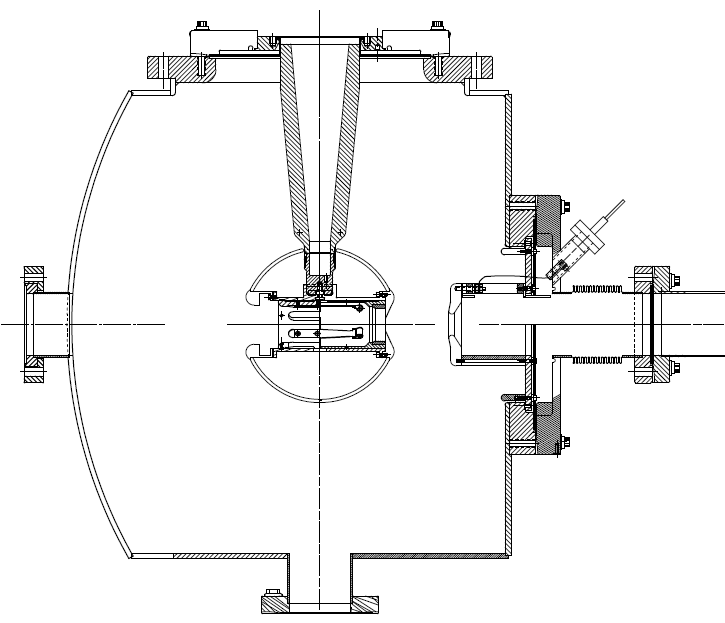 7”
5”
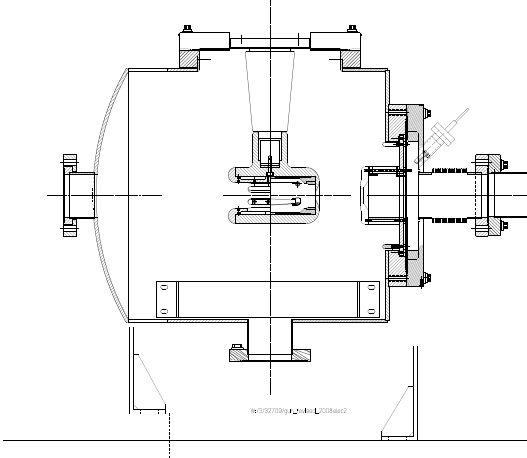 200 kV Inverted Gun
Longer insulator
Spherical electrode
Slide 23